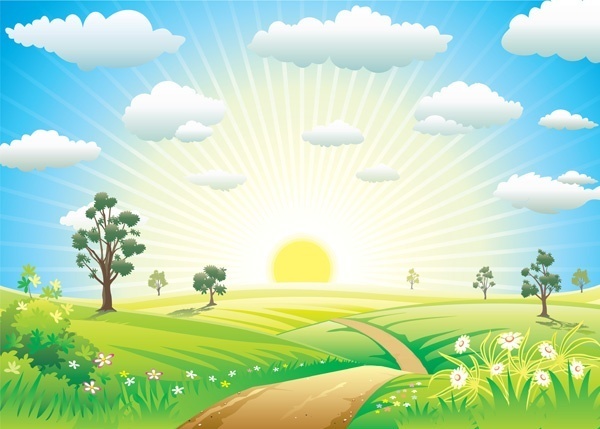 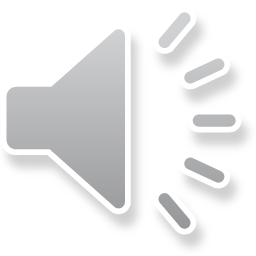 Chào mừng các con đến với tiết học
Môn: Mĩ thuật
Chủ đề 3: CON NGƯỜI
Bài 1: Gương mặt đáng yêu
Cô giáo: Nguyễn Thị Tú
Bạn là ai? Tôi là ai?
Trò chơi
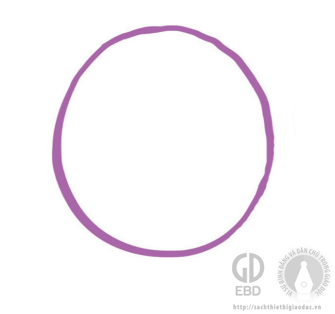 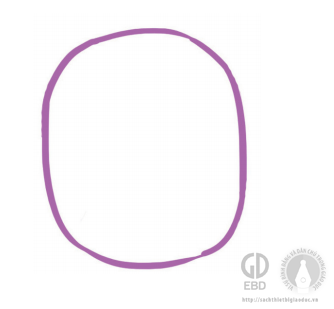 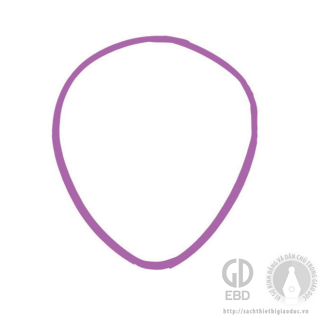 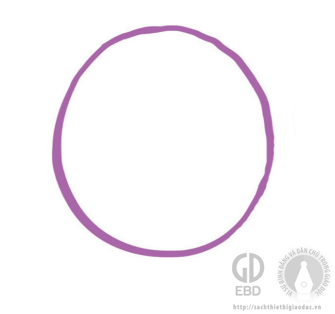 2                                3                                   4
Khởi động
* Em hãy tìm xem khuôn mặt của bạn bên cạnh em          giống hình số mấy?
* Mắt, mũi, miệng, tai, tóc của bạn như thế nào?
* Điểm đáng chú ý trên khuôn mặt của bạn?
Gương mặt đáng yêu
MĨ THUẬT
2
1
2. Cách vẽ chân dung:
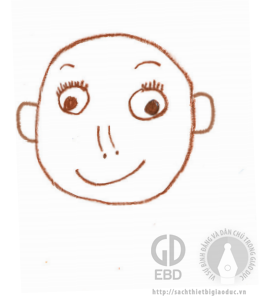 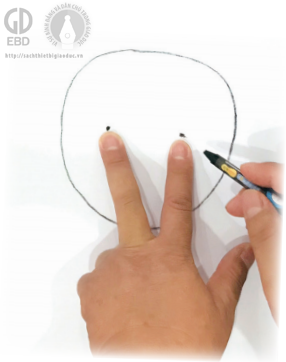 + Tiến hành các bước vẽ như thế nào?
+ Vị trí hai mắt ở phần nào trên tờ giấy?
+ Khuôn mặt bạn em vẽ gần giống hình gì?
+ Bộ phận nào sẽ vẽ trước?
4
3
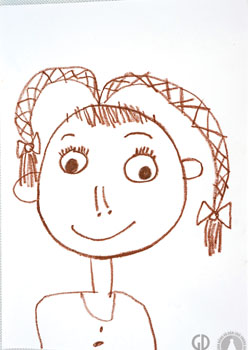 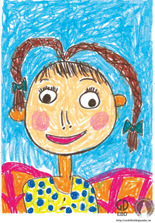 Các bạn nhớ nhé
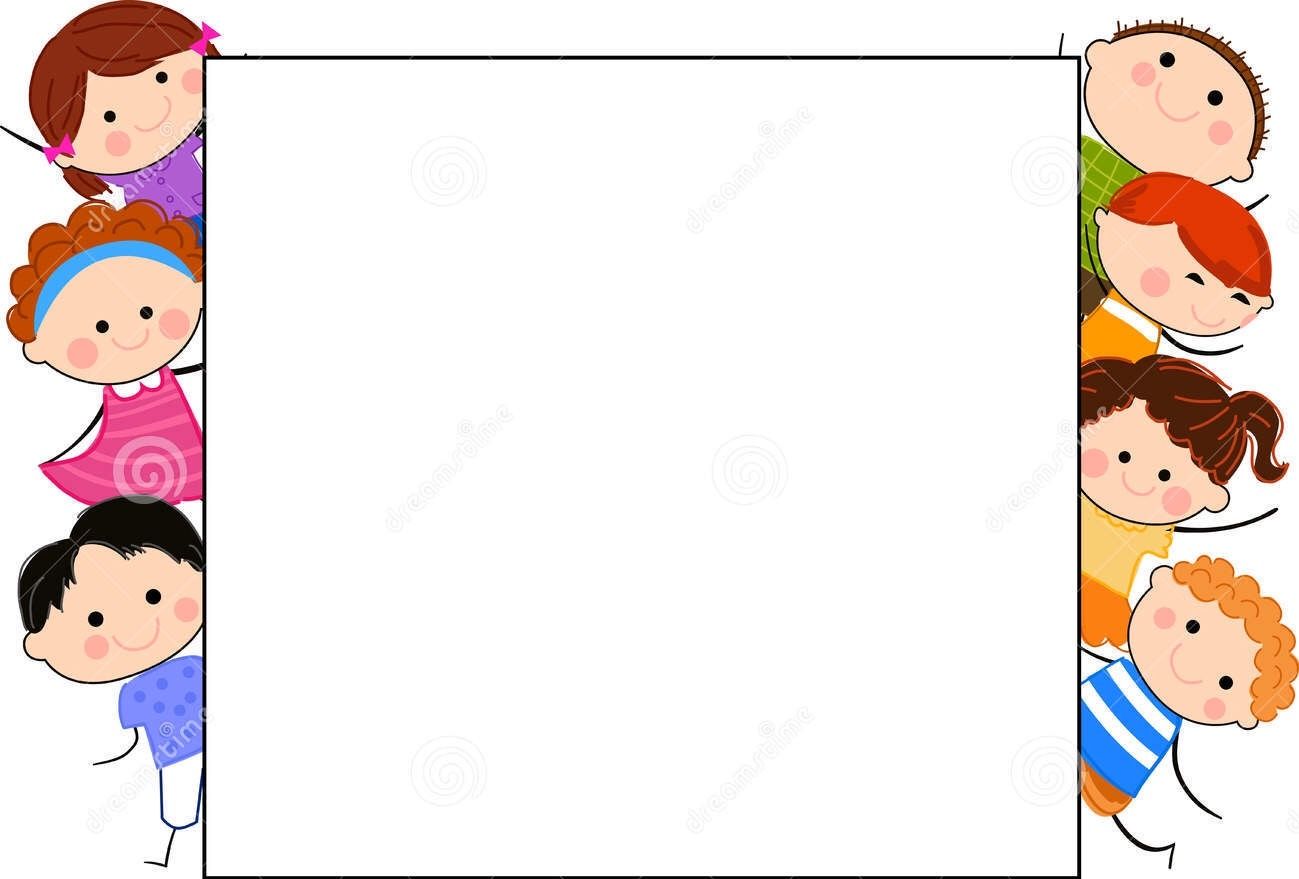 Có thể dùng nét, chấm
và màu để vẽ chân dung
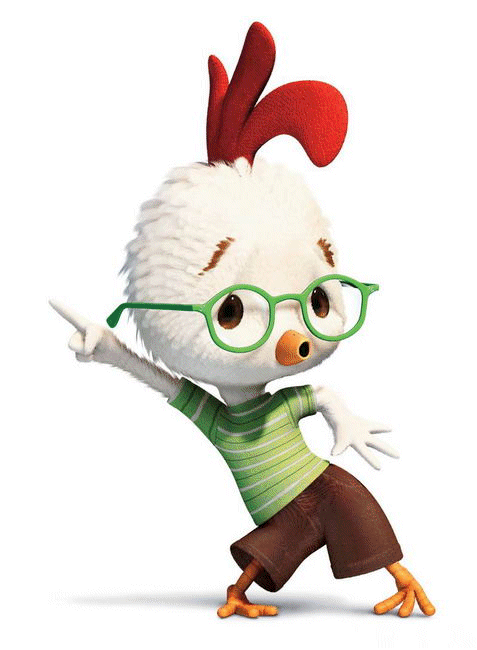 Tham khảo cách vẽ chân dung của các bạn
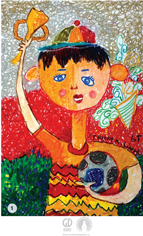 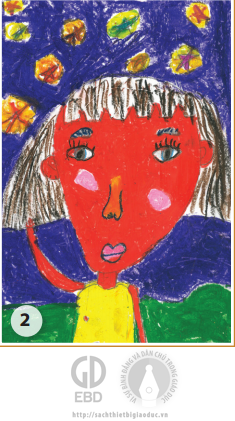 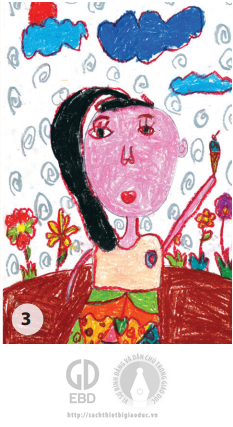 1
Bài vẽ của Khánh Linh
Chất liệu: màu sáp
2
Bài vẽ của Tuệ Minh
Chất liệu: màu sáp
3
Bài vẽ của Phương Linh
Chất liệu: màu sáp
Hoạt động thực hành
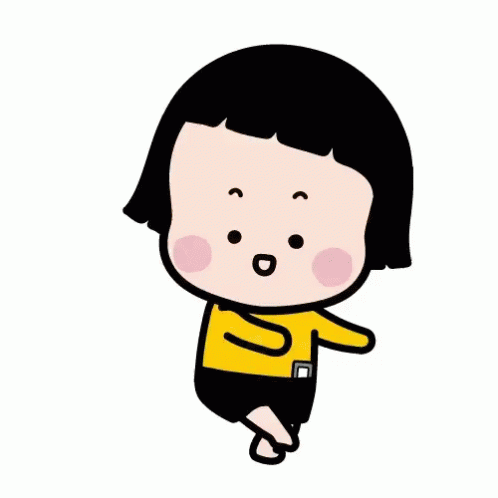 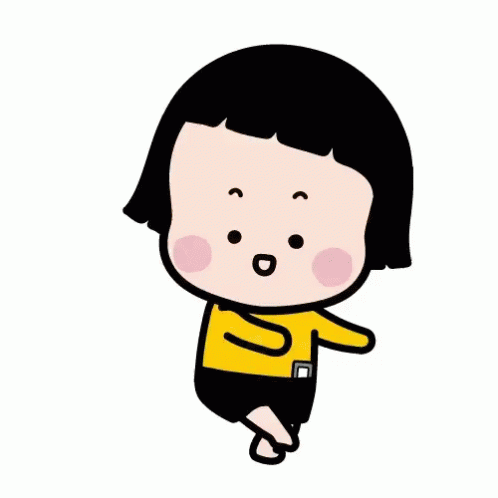 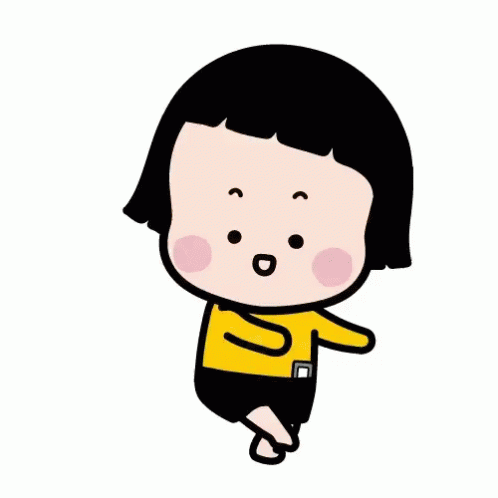 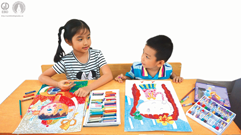 Quan sát gương mặt của bạn
Vẽ chân dung bạn
Vẽ thêm trang phục, đồ dùng yêu thích của bạn